Finding Journal articles
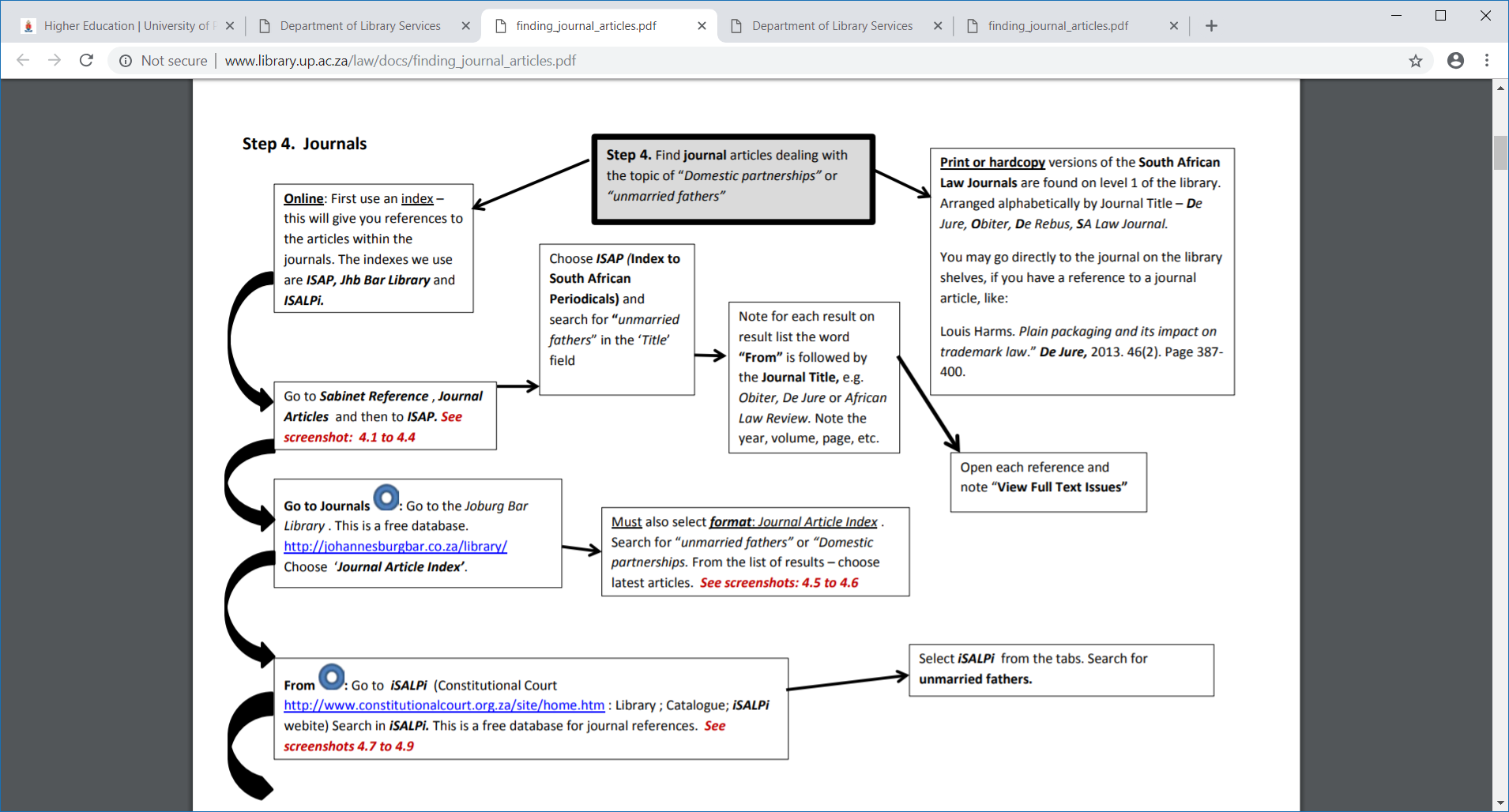 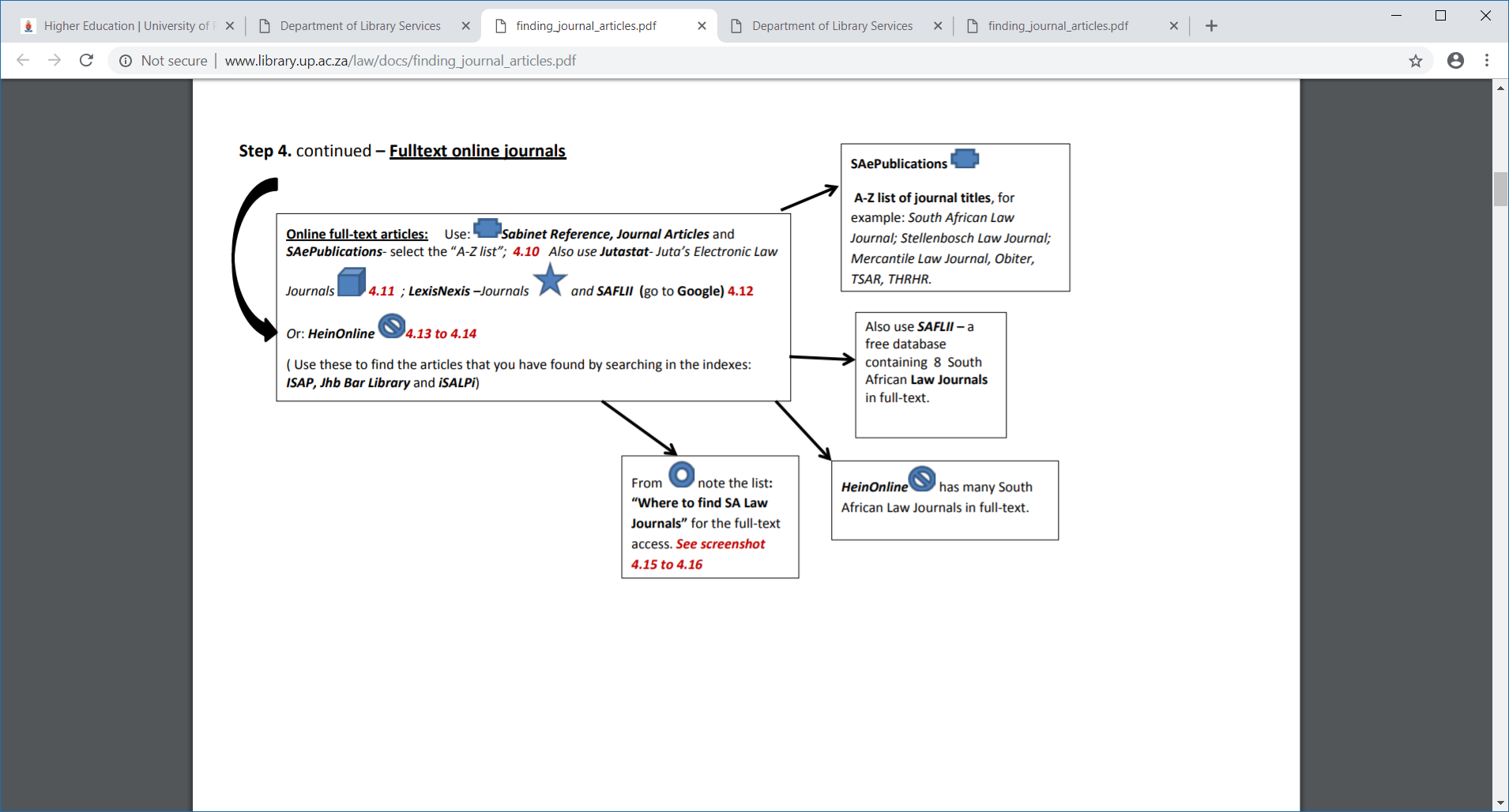 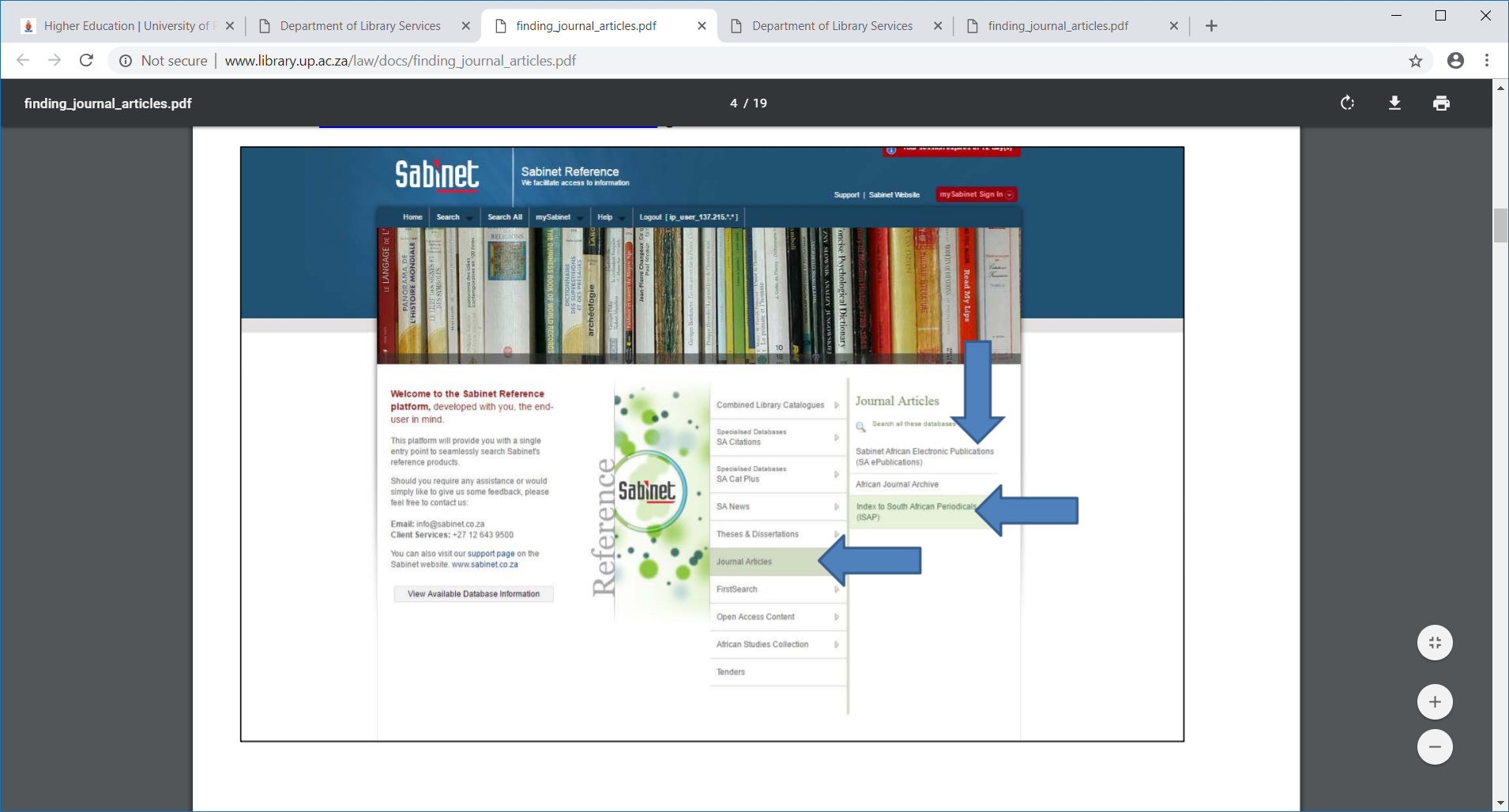 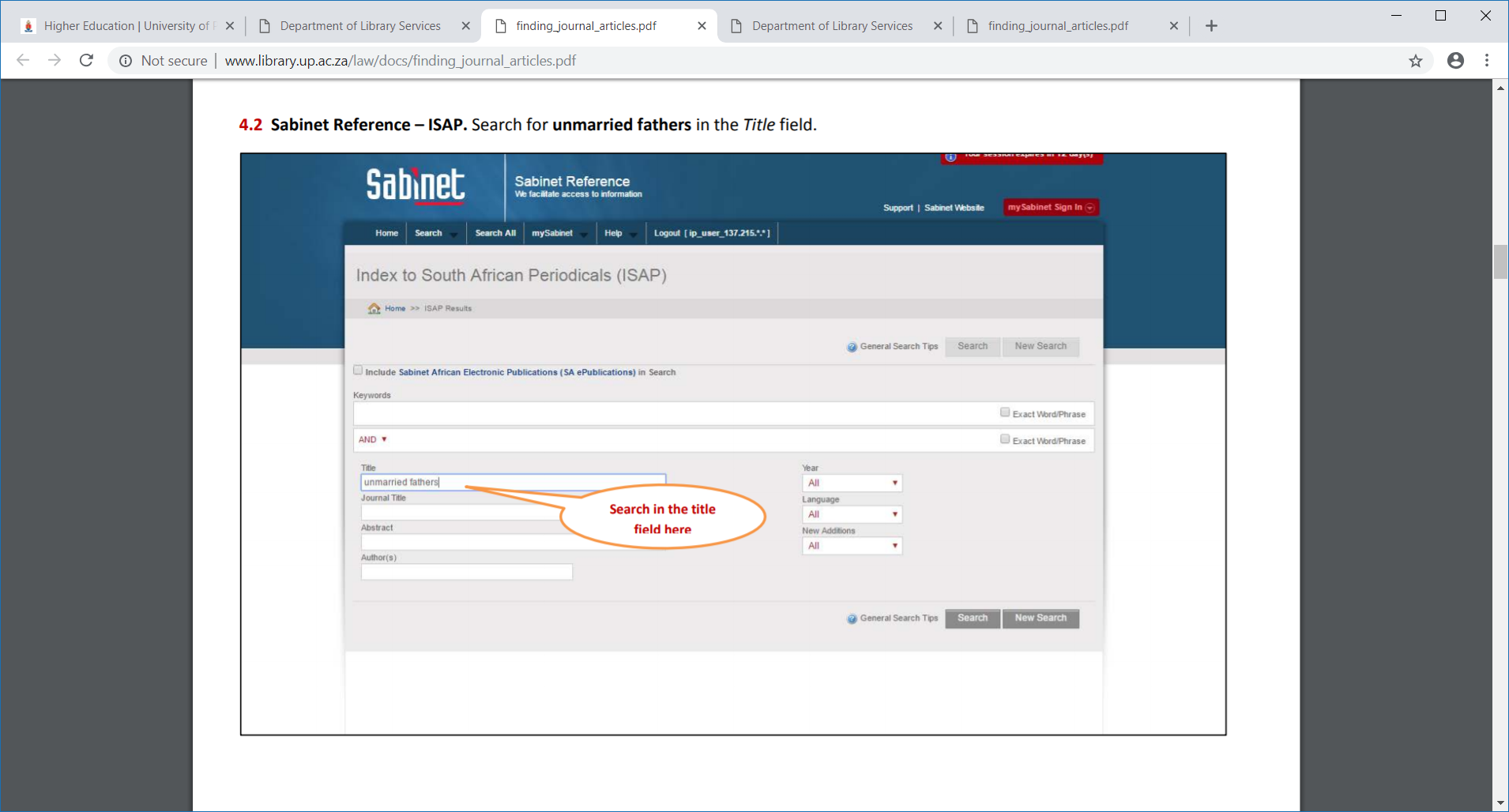 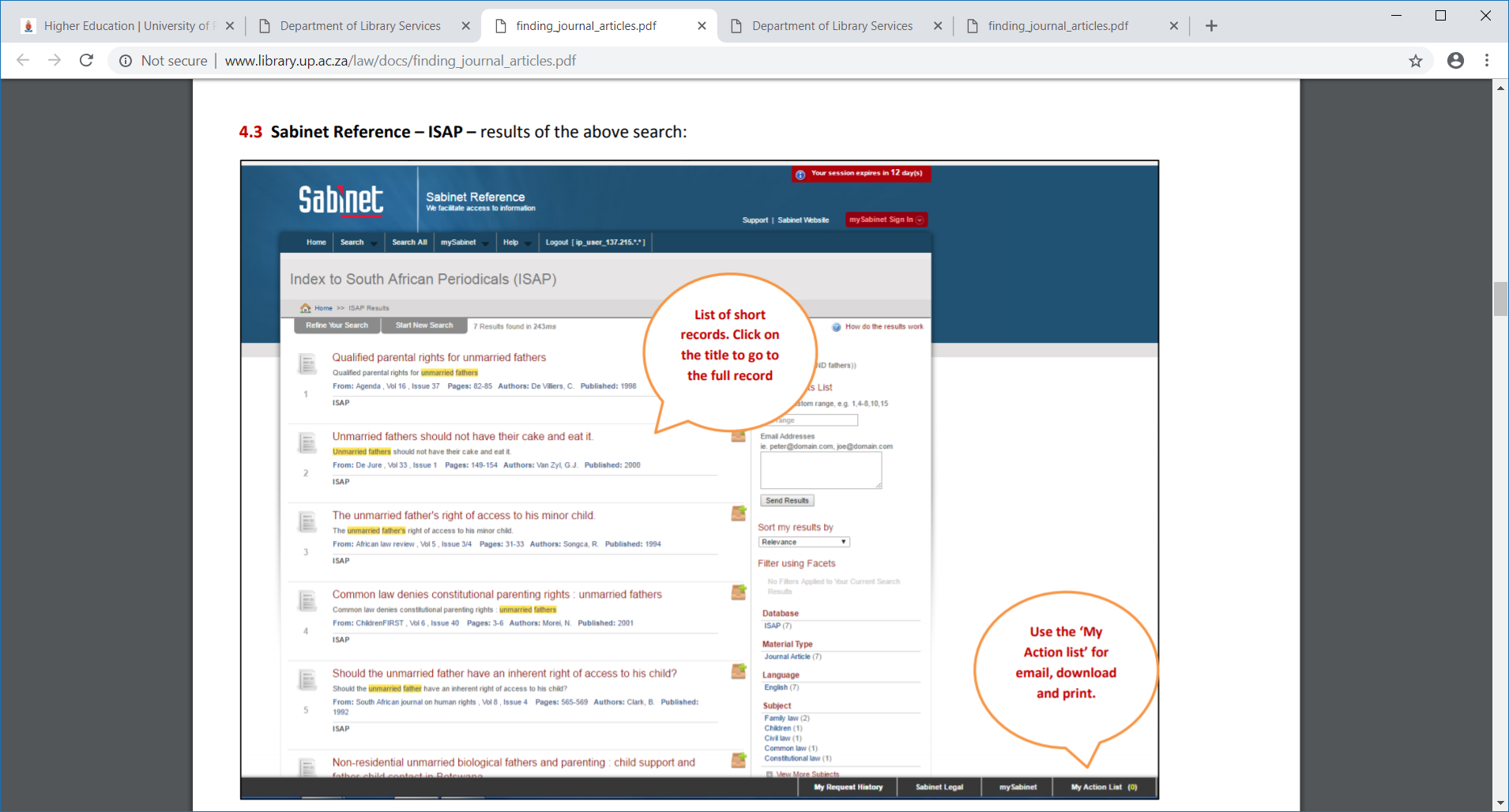 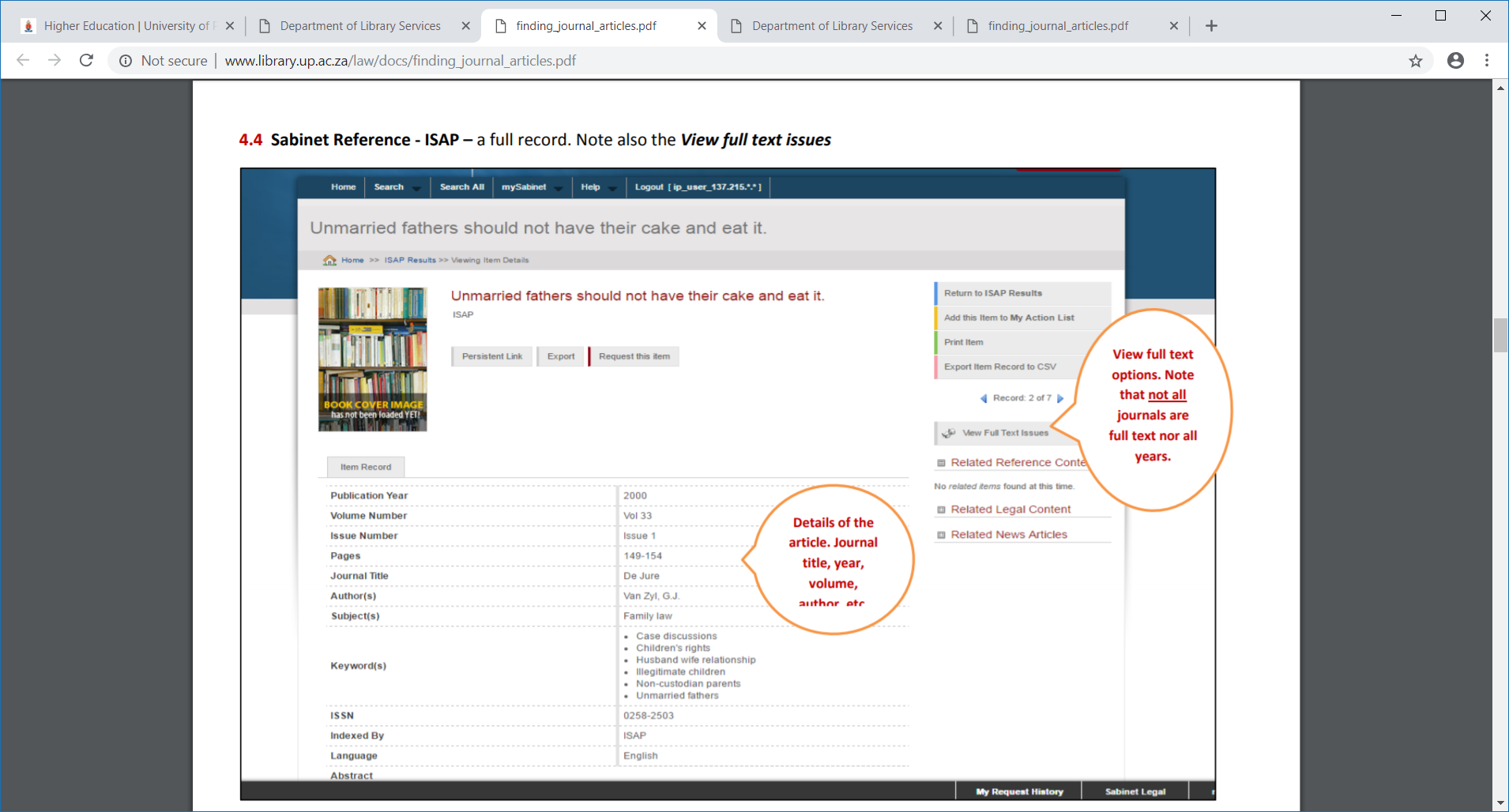 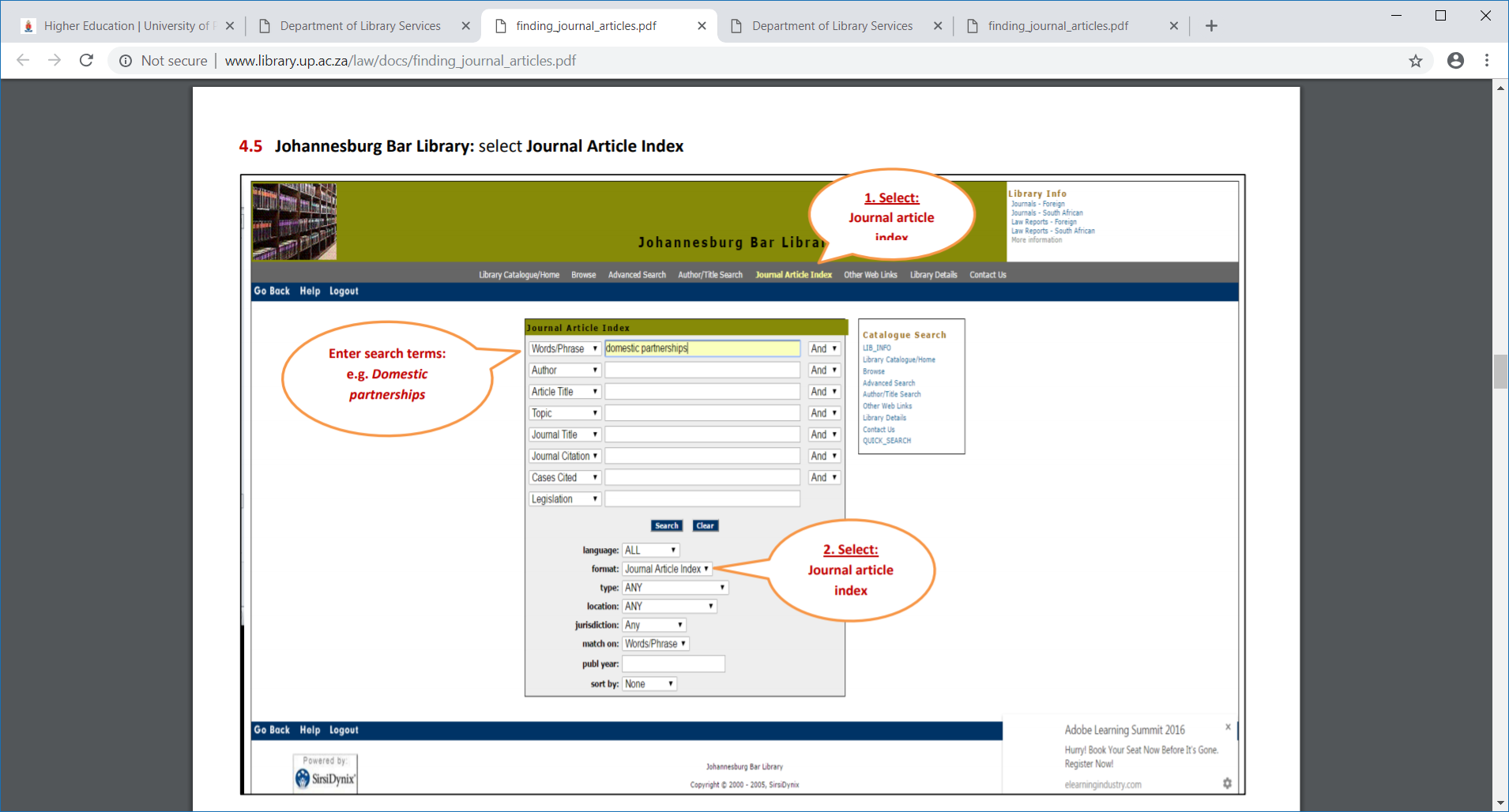 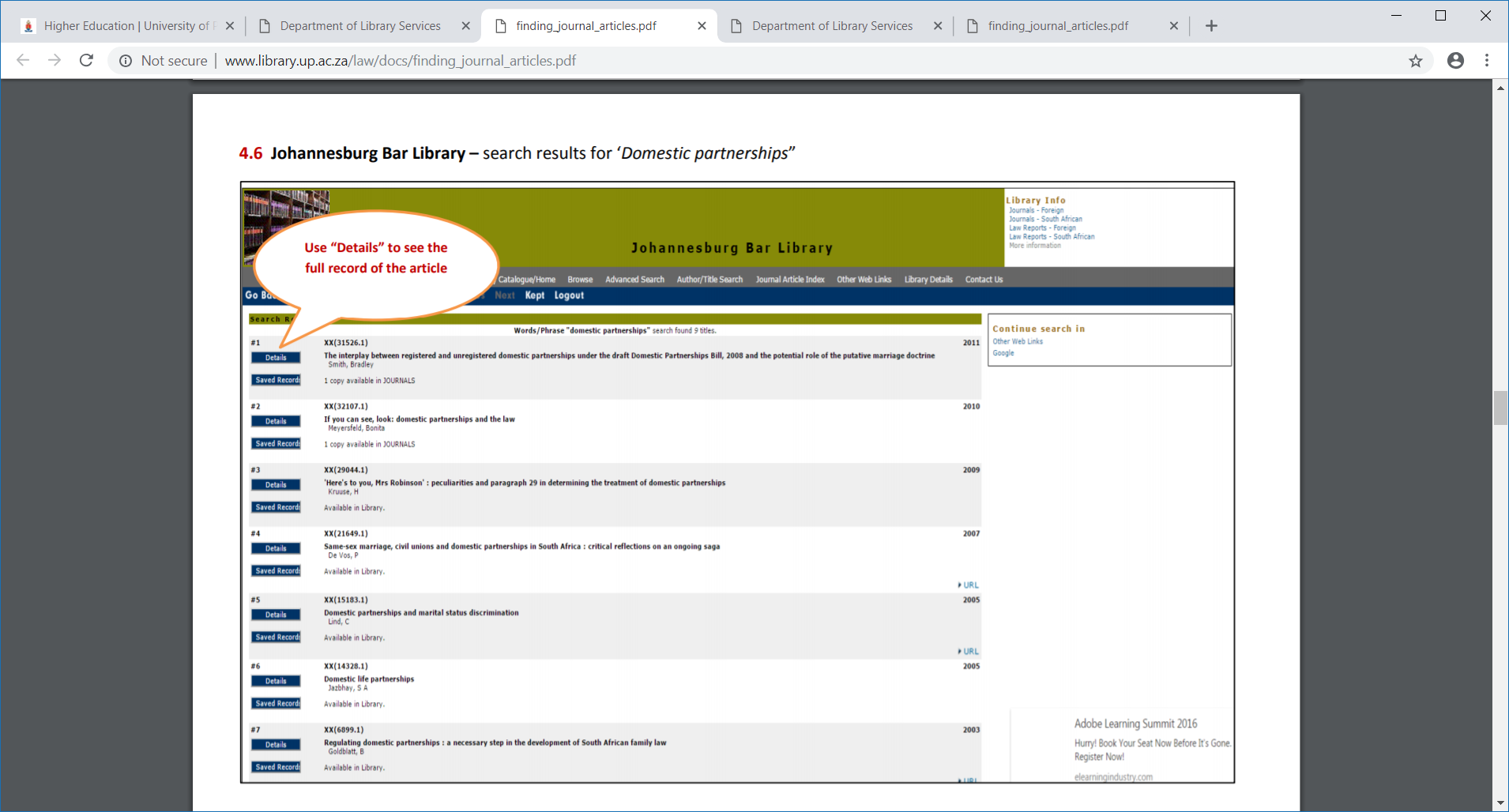 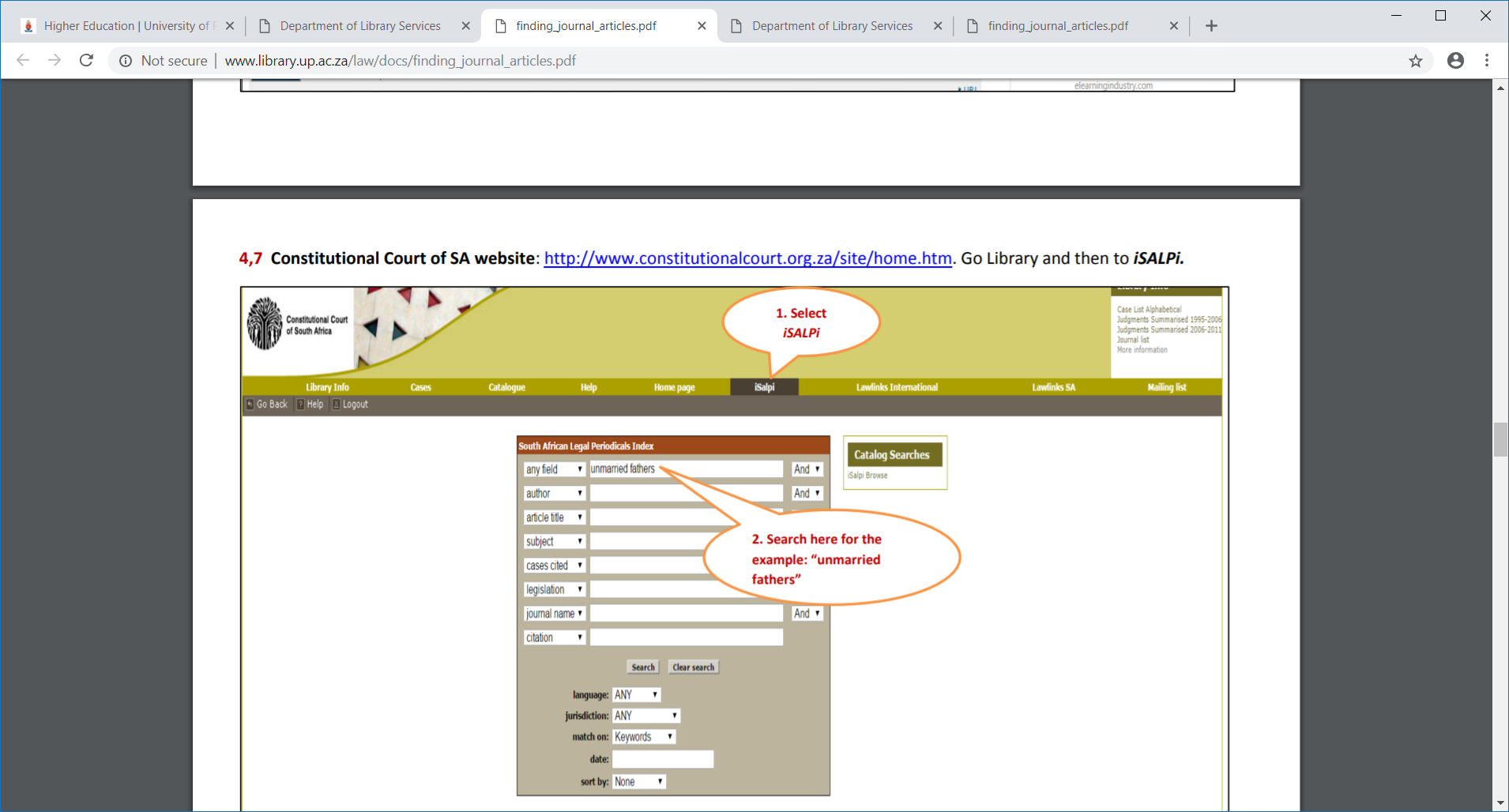 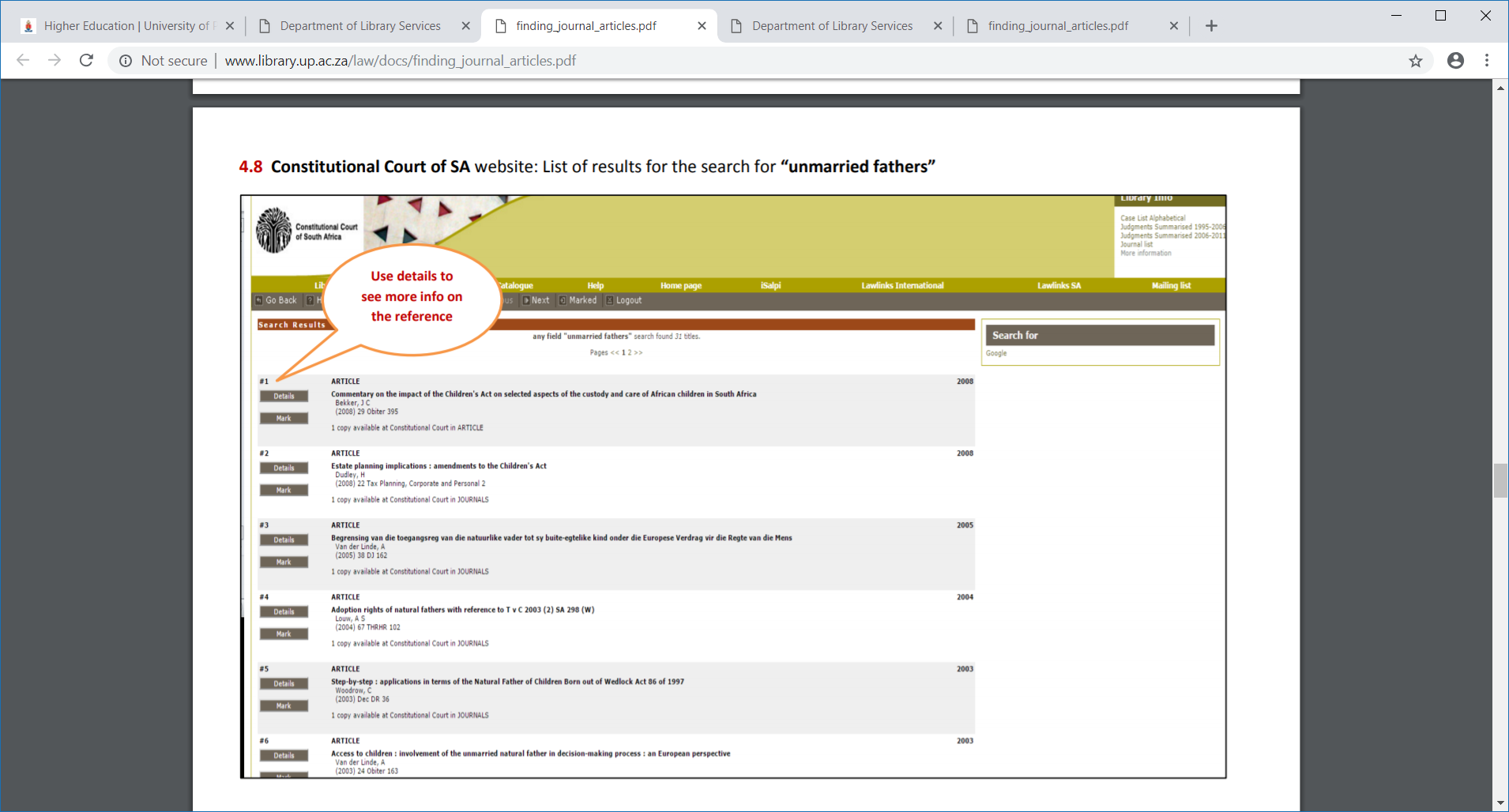 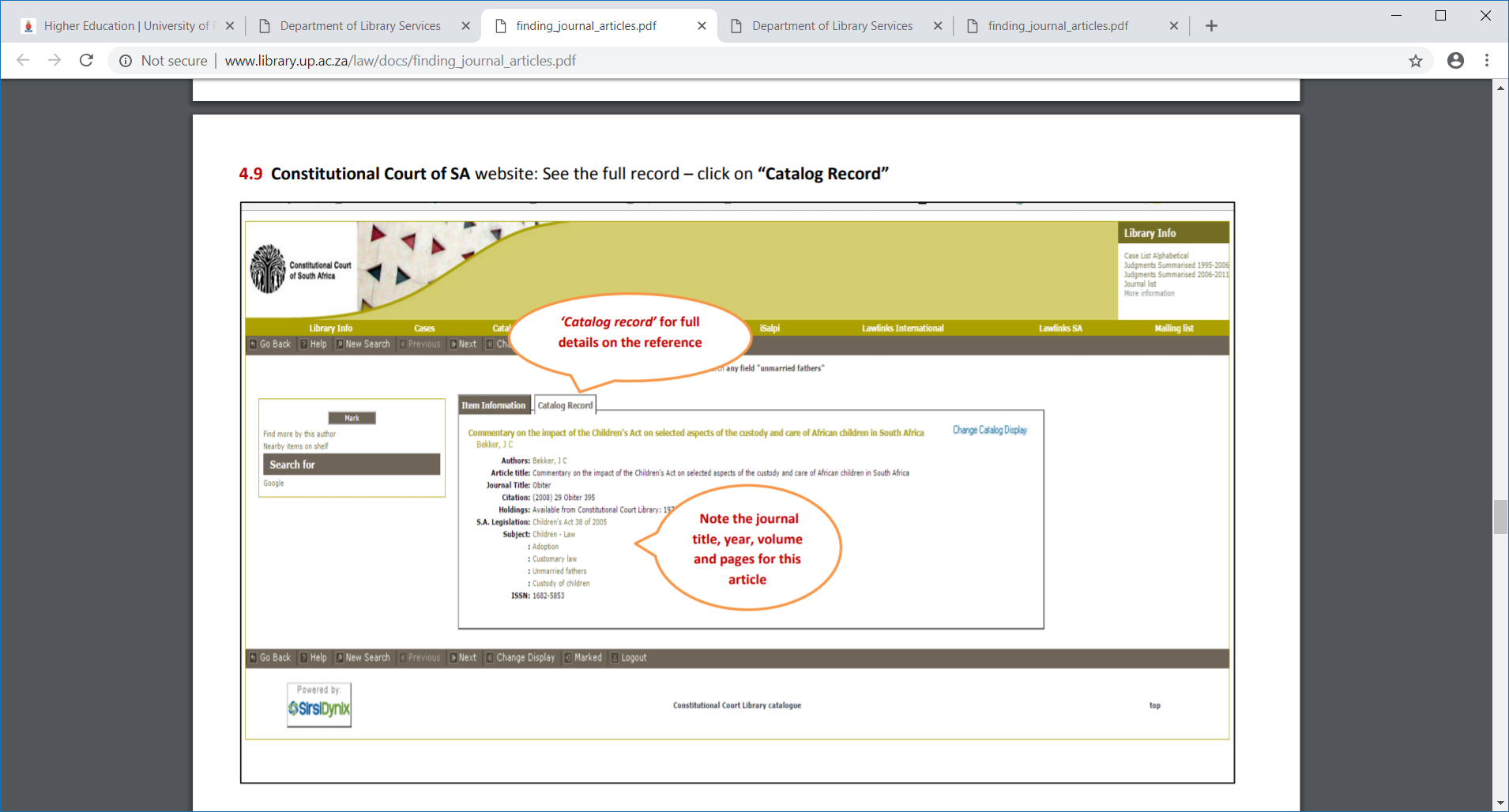 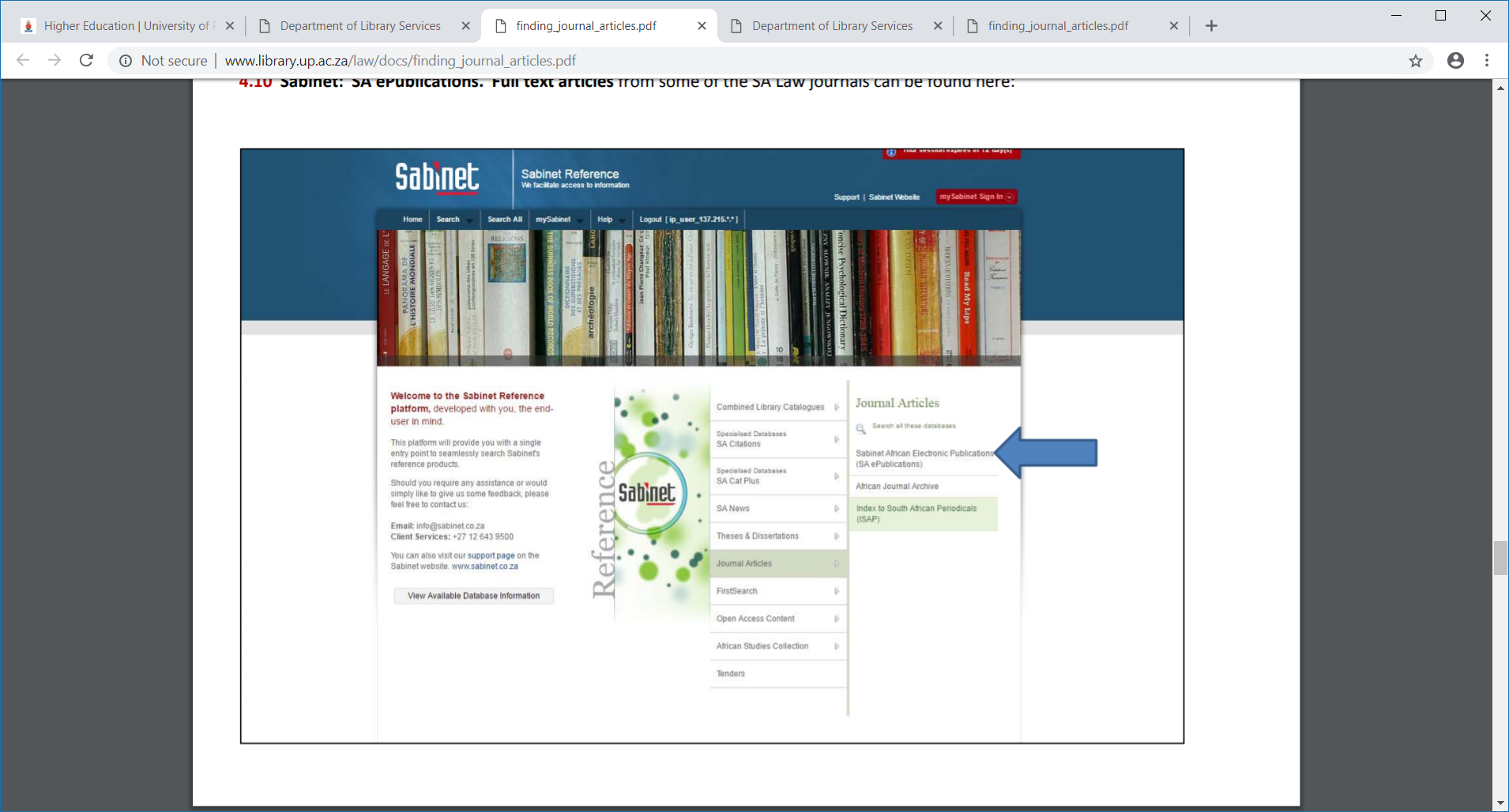 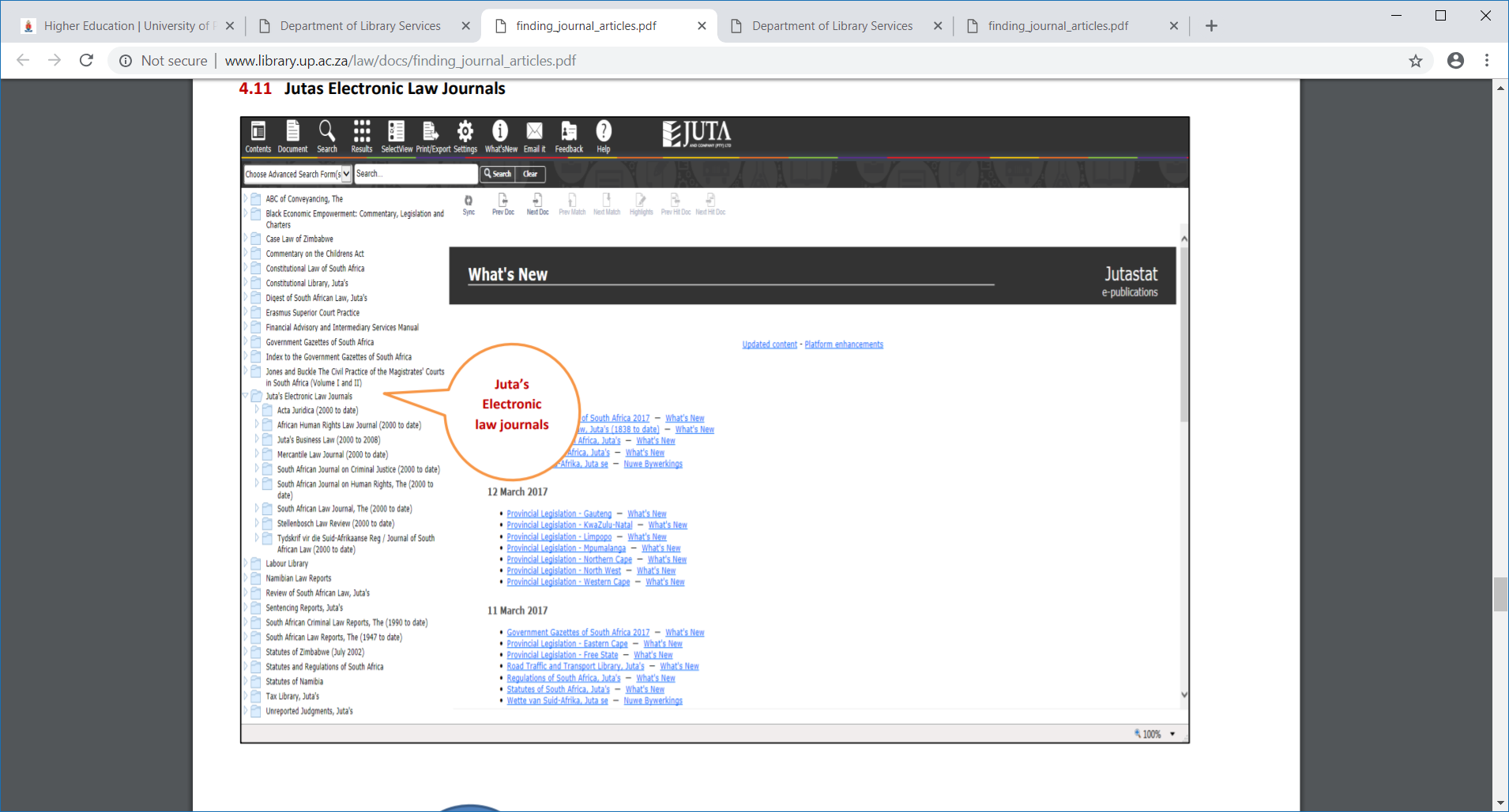 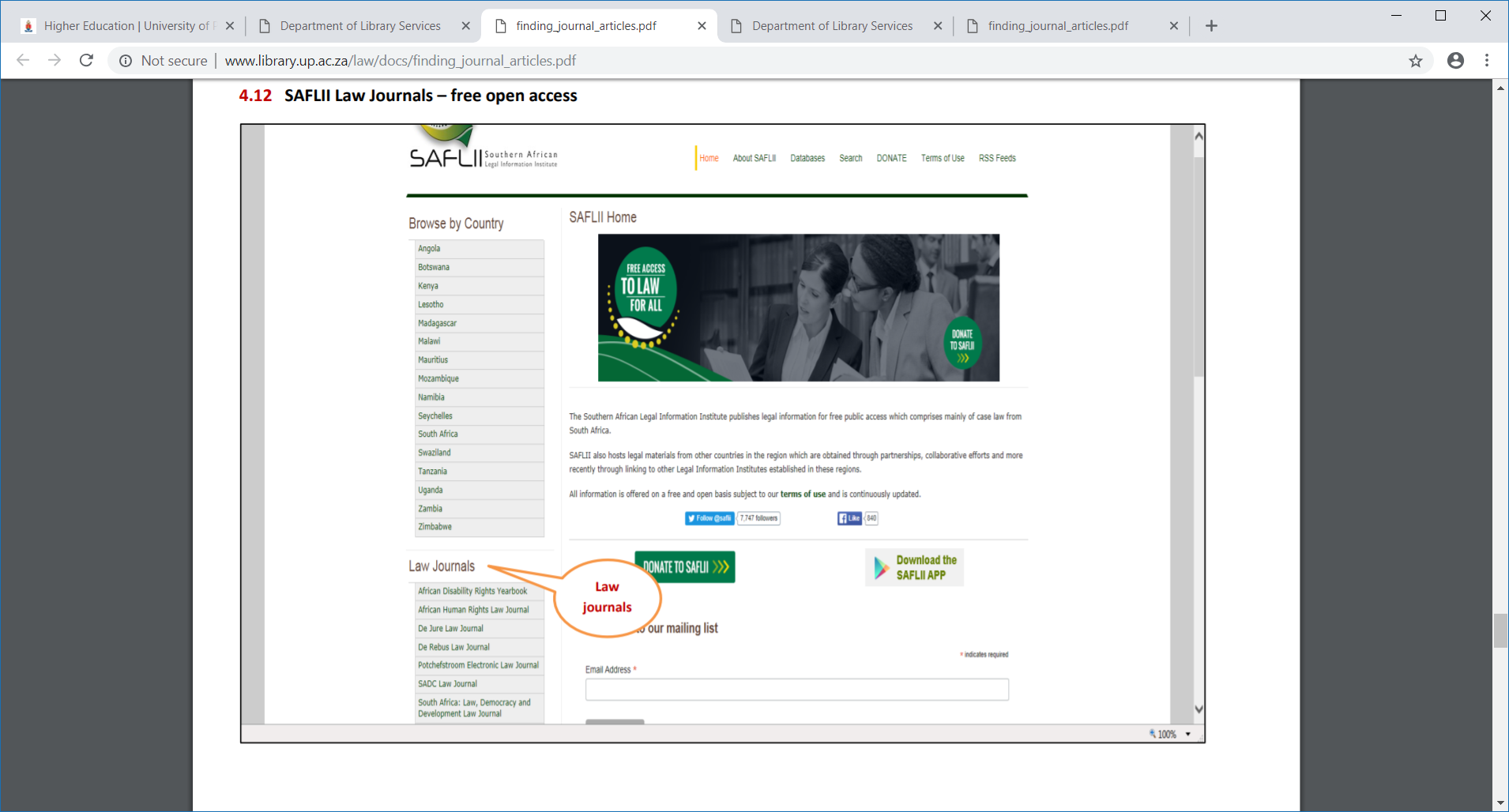 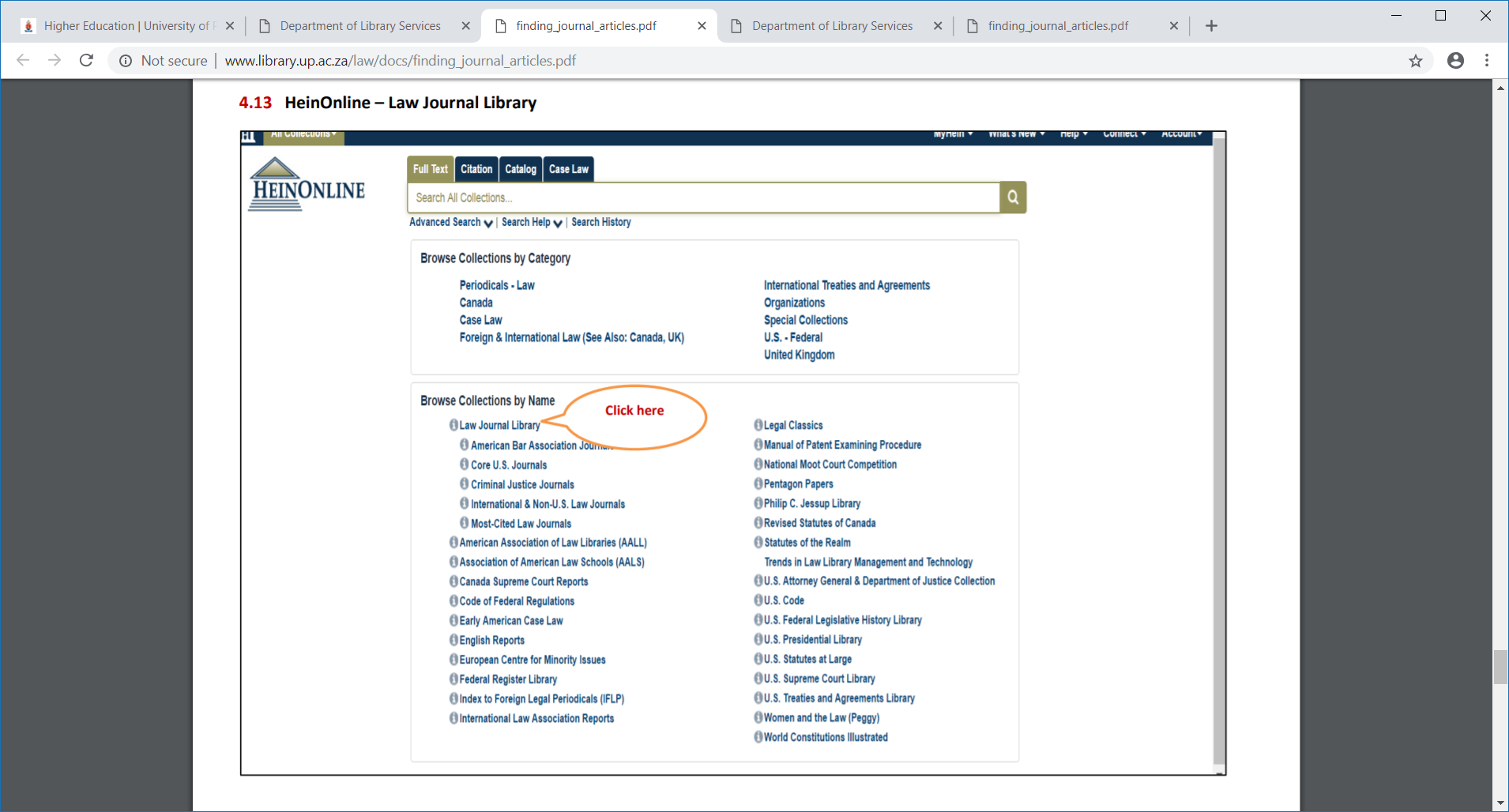 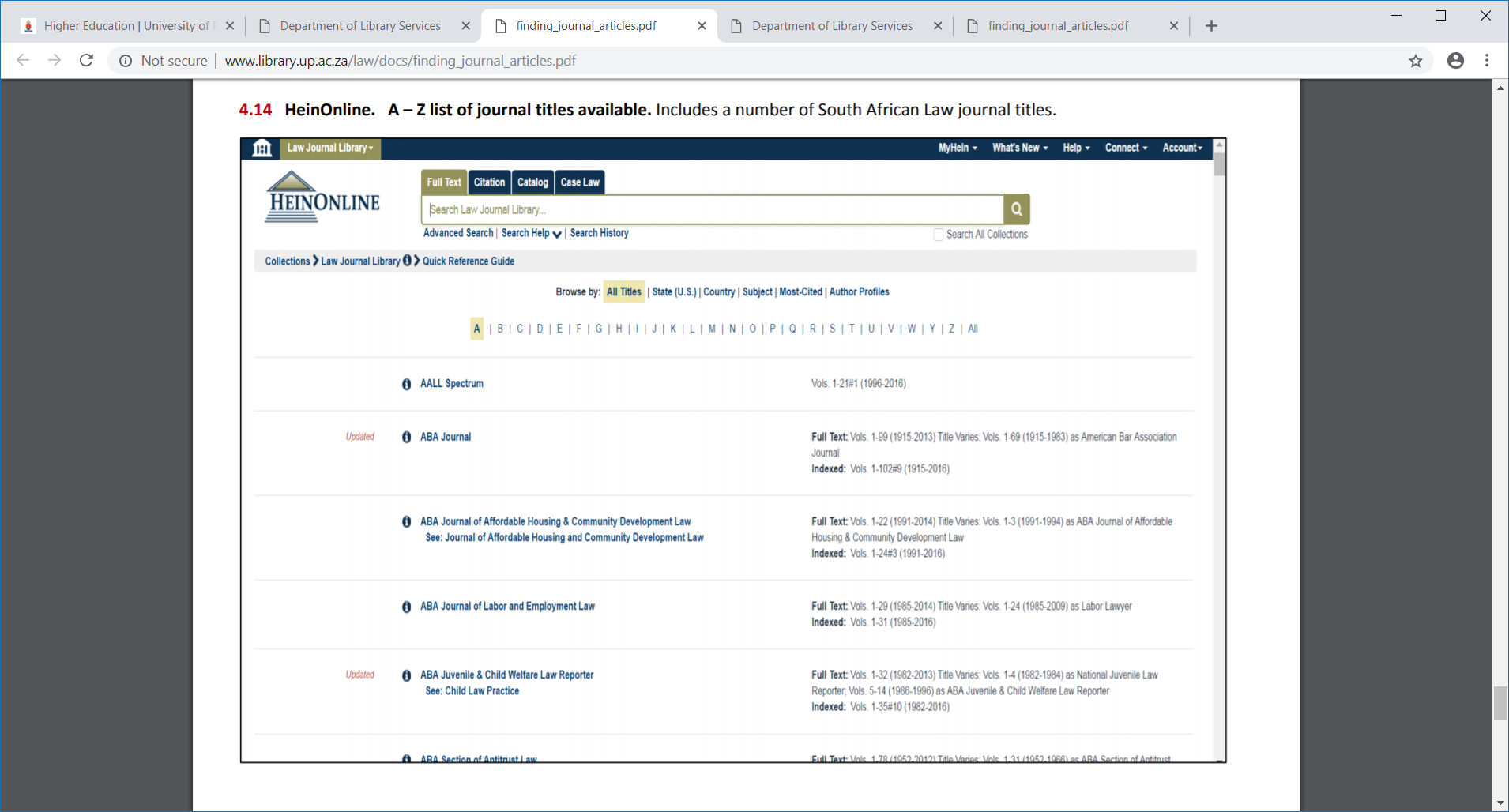 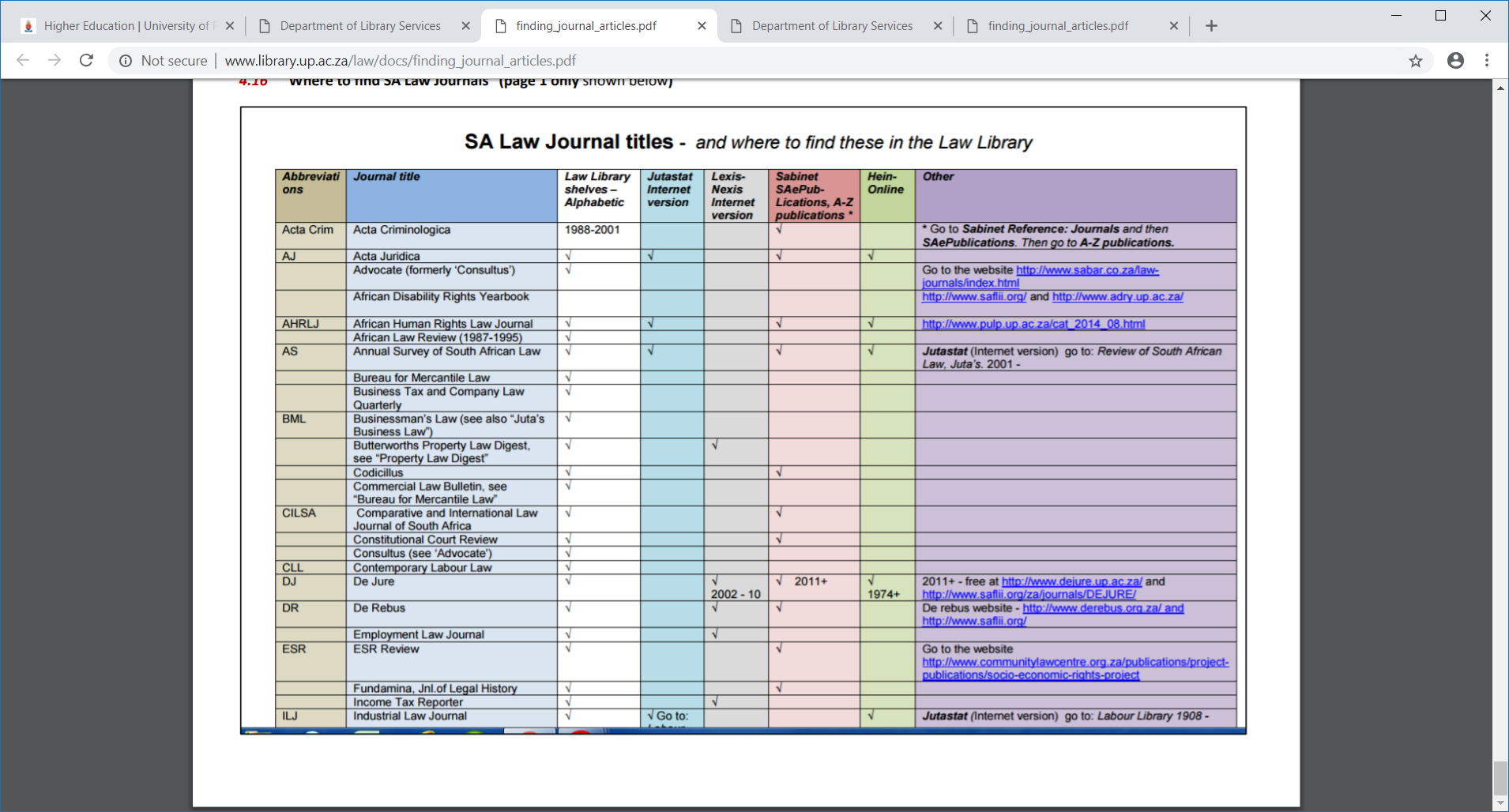